実業家が語る 日本の中古自動車のアフリカ輸出
株式会社ビィ・フォアード
代表取締役 山川博功
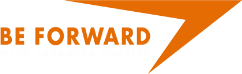 年間15万台の中古車を世界へ！
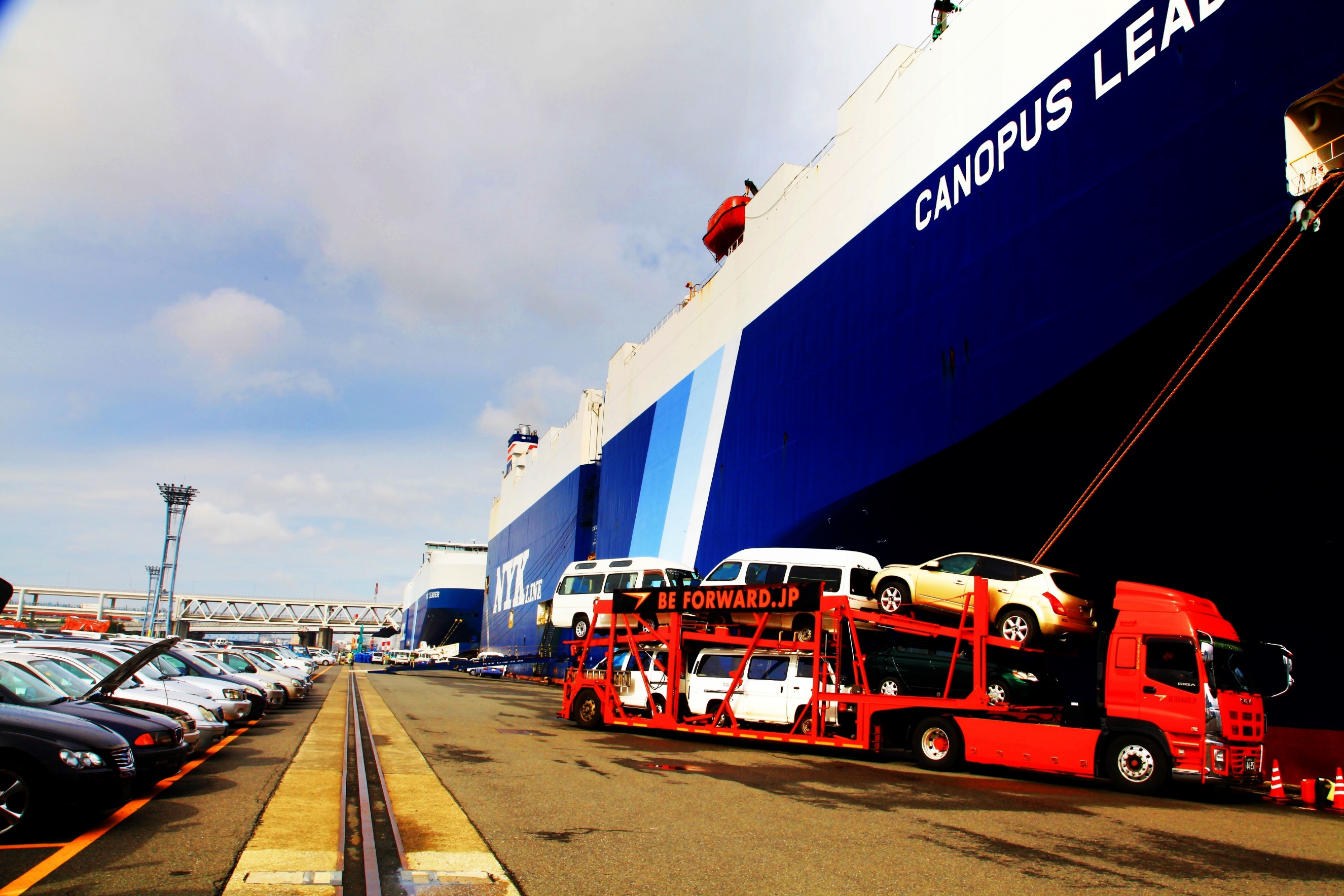 10年間で500億円まで成長
ネット通販 売上高ランキング（2016年6月9日付『日本流通産業新聞』1面より）
※越境ECサイトでは1位
取引実績あり
取引実績あり　　公式エージェントオフィス設置国
世界124ヶ国と取引実績
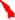 「正解/あるべき姿」ではなく、「これまでの歩み」を共有
※ スライドは携帯カメラなどで撮影頂いて構いません
1. ドメスティックな事業から、     海外事業に踏みだした経緯2.  アフリカ輸出で成功するために　 行ってきたこと
[Speaker Notes: 1を話す理由として、
・自分は実務者である⇒マーケットを研究して客観的に話すよりも、取り組んでいることを話す方が得意、よりリアリティがある。
　それを話すを割り切る。
・現在アフリカで取り組んでいることを理解するためにも、まずは経緯を知ってもらいたい]
山川 博功　～　略歴
1989年 3月 	- 福岡県立三池高等学校卒業
1993年 3月 	- 明治大学文学部卒業
1993年 4月 	- 東京日産自動車販売株式会社入社
1997年 6月 	- 株式会社カーワイズ入社
1999年 11月	- 有限会社ワイズ山川設立
	　　　　　　　　ワイズグループにて中古自動車　　	　　　　　　　買い取り店として独立起業

2002年 11月 	- 自動車輸出を事業化
2004年 3月 	- 株式会社ビィ・フォアード設立
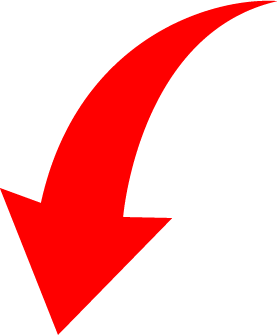 ワイズ山川について
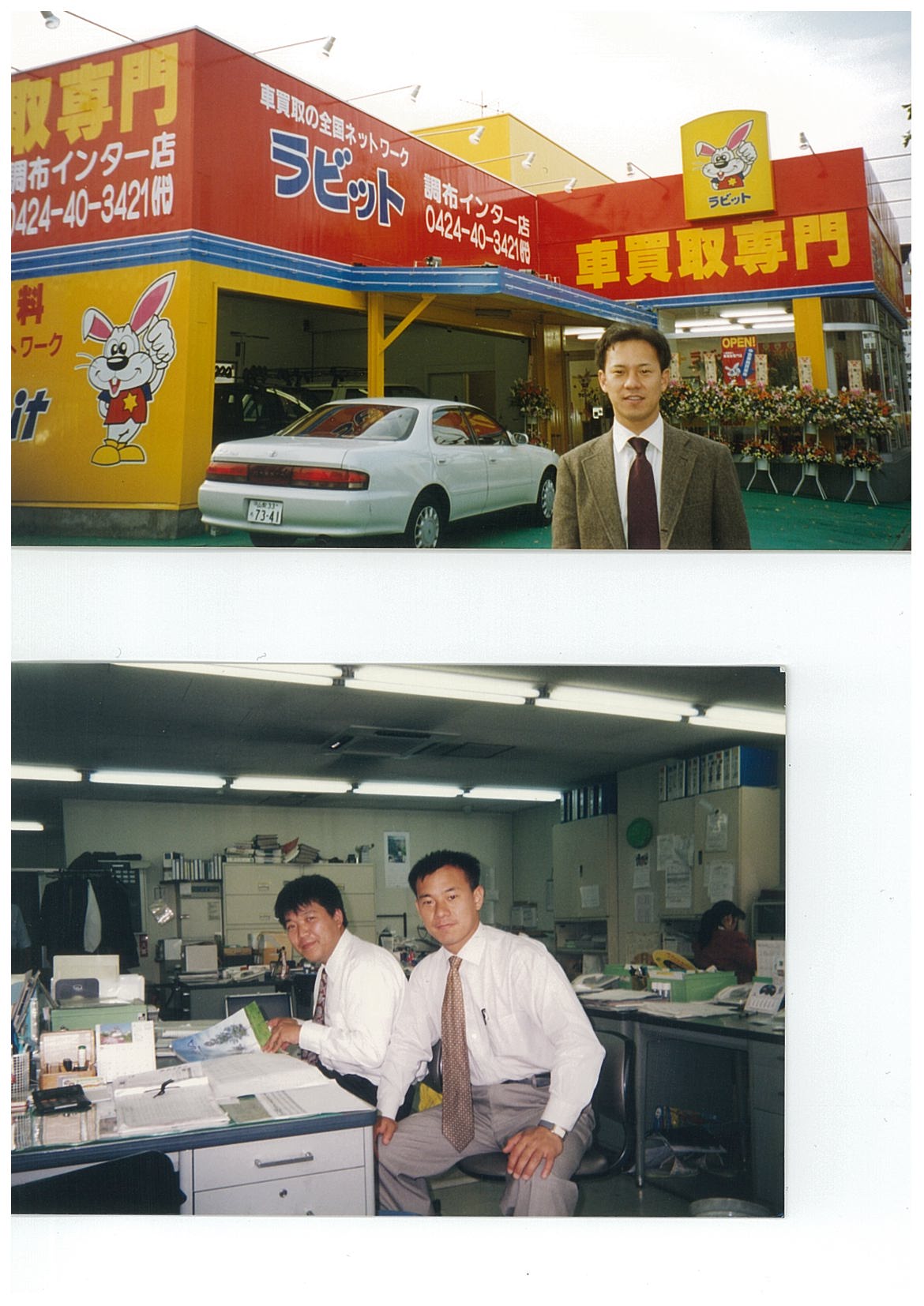 [Speaker Notes: もともとの事業のイメージが湧かなければ、その後の海外事業への展開のイメージも持ちにくい。
そのため、まずはワイズの中古車買い取り事業について簡単に説明する]
海外に輸出する事業者が、オークションで高く購入することに着目
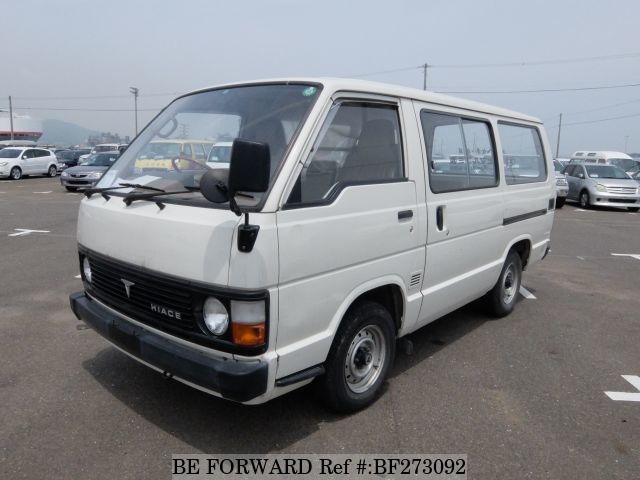 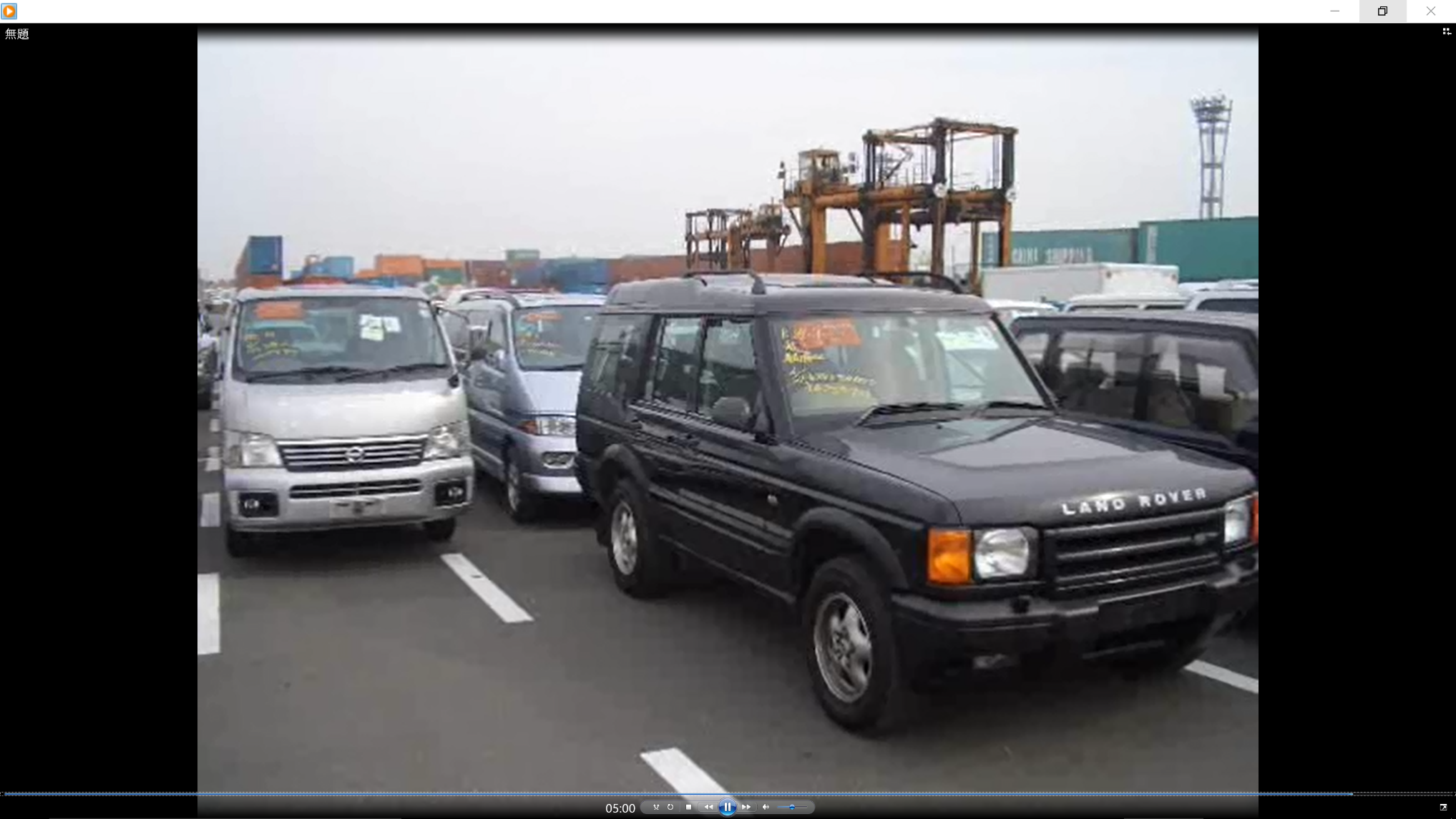 世界を舞台にすることへの憧れ
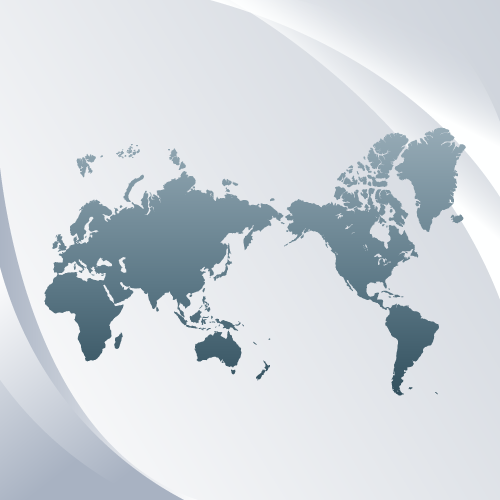 「人がとにかく欲しいものを届ける」届いたコンテナに人が群がる写真を見て、実現したい夢を語り合った
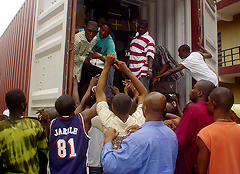 資料: http://www.hamaya-corp.co.jp/business/reuse.html
「おぼろげだった海外へ事業を展開する憧れが、目の前に具体的な仕事として表れた」
[Speaker Notes: 「もともと九州の田舎から出てきて、海外に行ったことがなかった。海外へのあこがれがあった」]
まずミャンマーへの輸出を試みるも、代金を回収できず
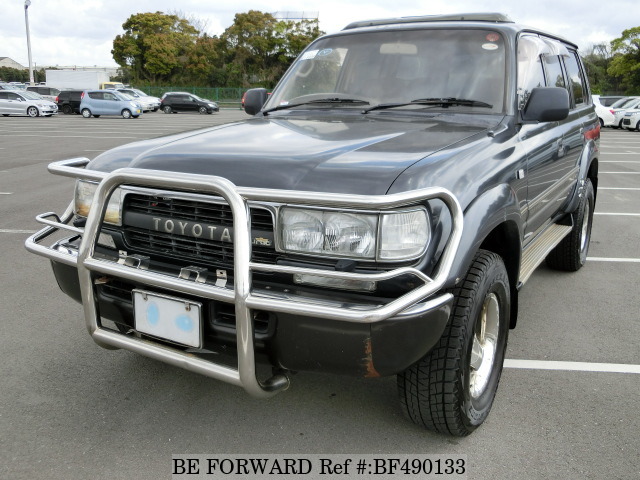 BE FORWARDはカーオーディオをヤフオクで売って稼いでいる状態
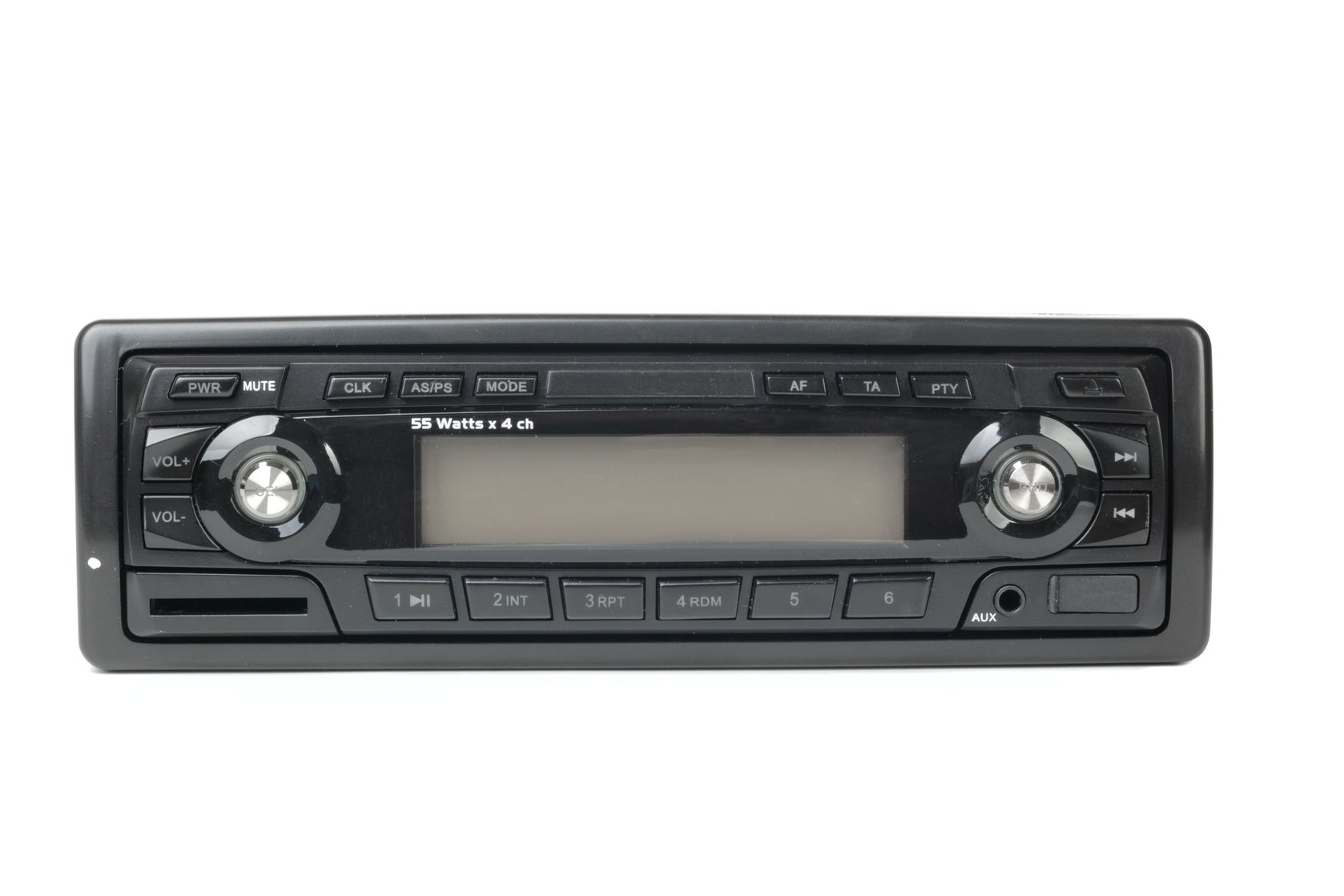 次にニュージーランドへの輸出を手掛けたが・・・
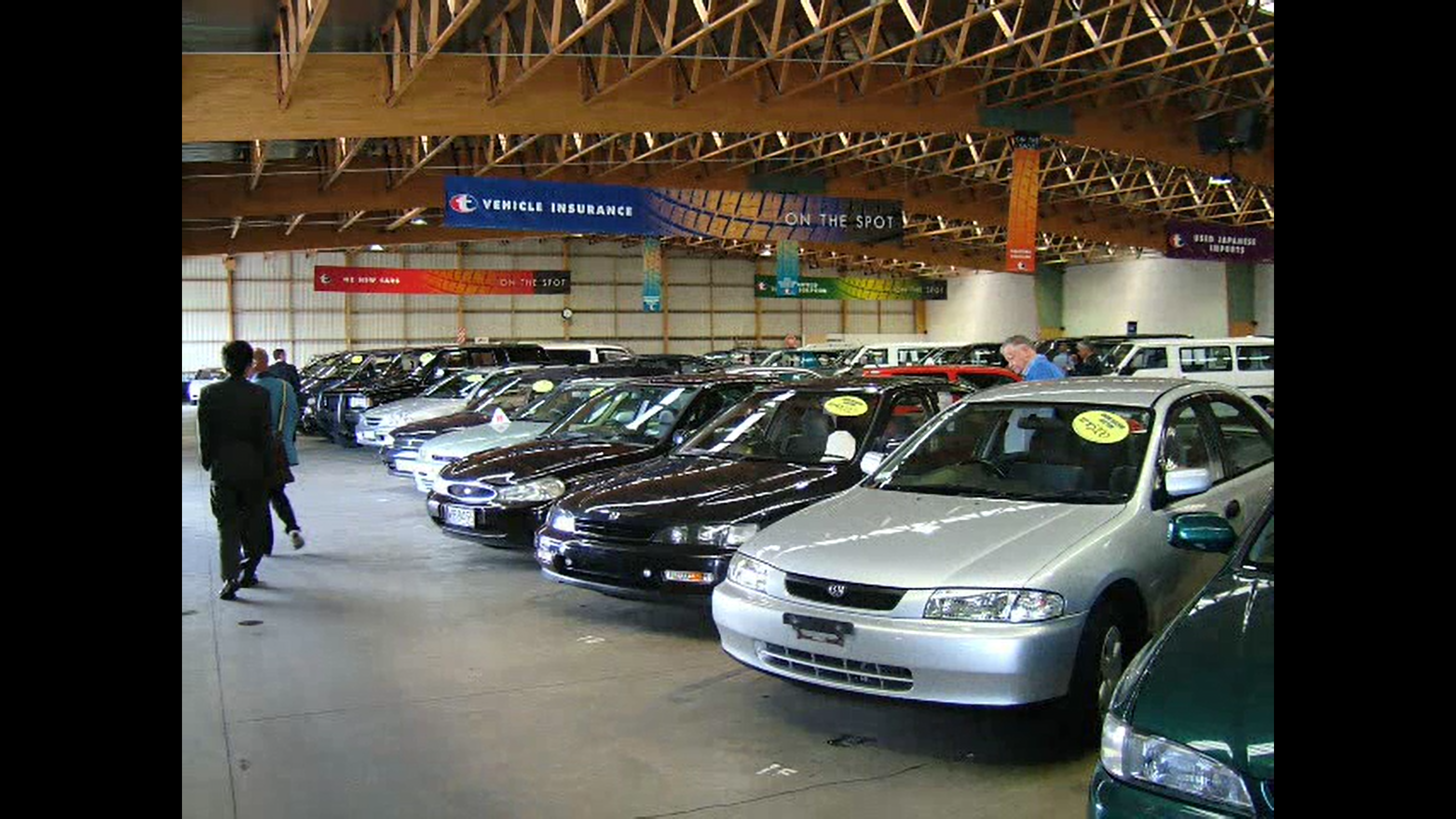 “trade car view”で販売
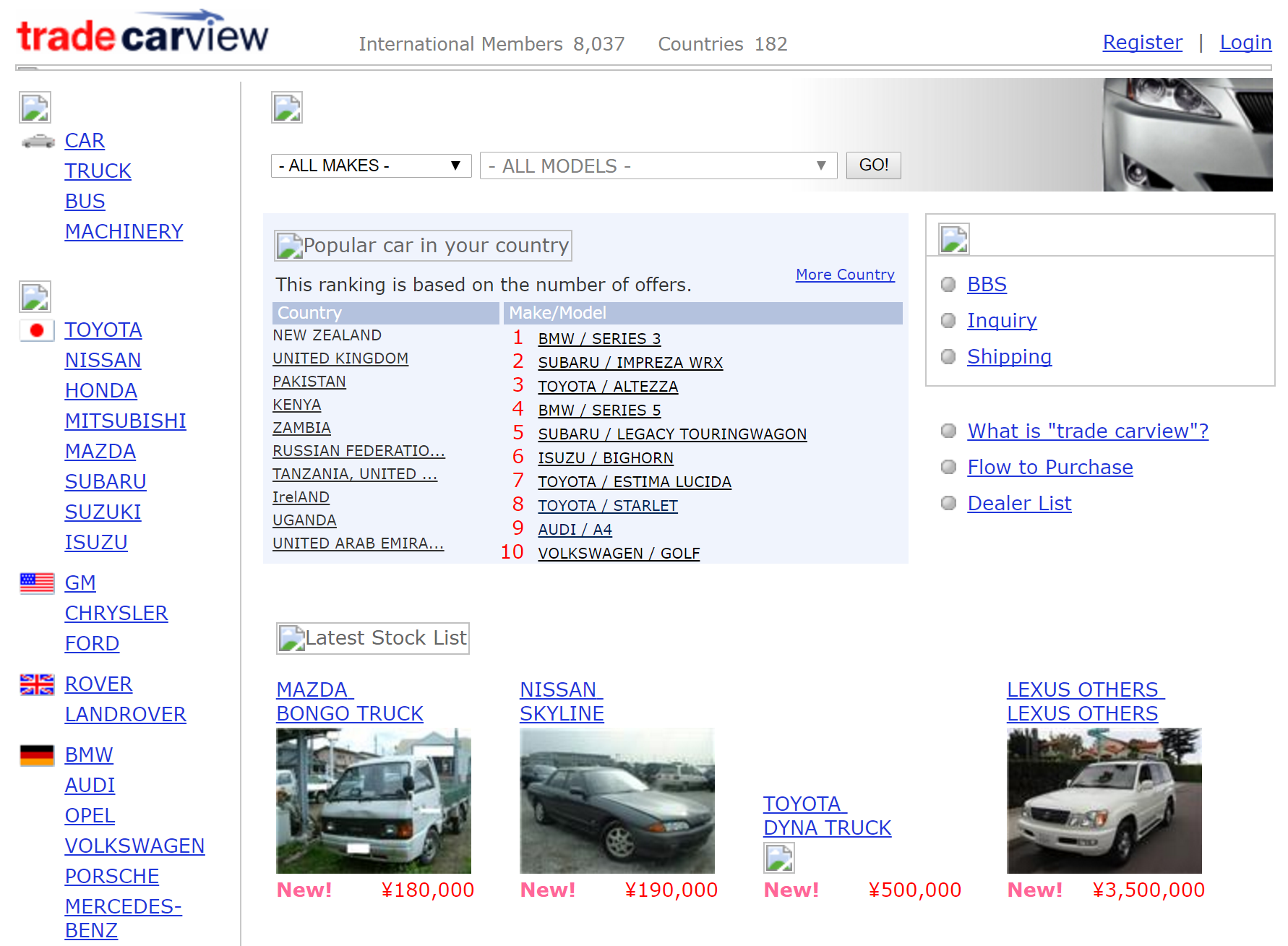 [Speaker Notes: トレードカービューに車を出していたほかの事業者は、２ちゃんで文句をたくさん書きこんでいた。BFはその時間をお客様へ返信を書くことに充てた]
発展のきっかけをくださった方
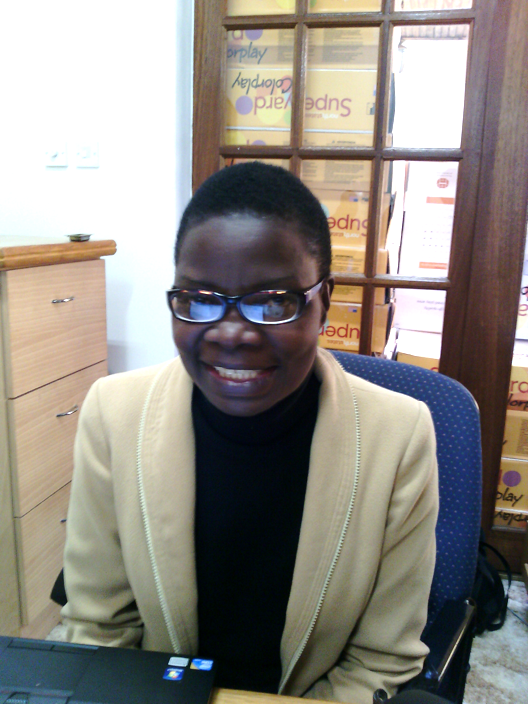 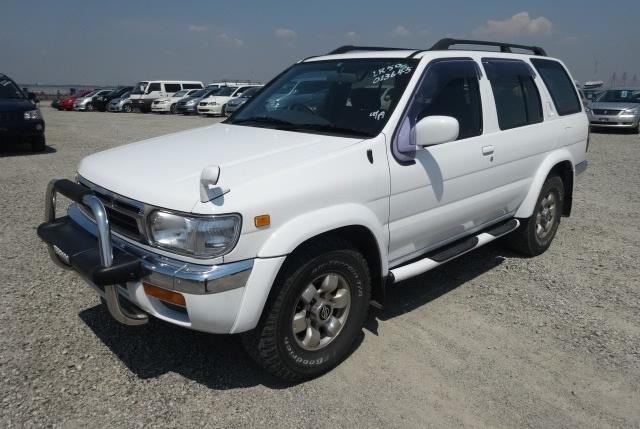 アフリカに売れた最初の一台
「失敗を重ねた。それでも改善しながら続けた。すると発展の機会が訪れた。」「具体的にやってみることだよ」
1. ドメスティックな事業から、     海外事業に踏みだした経緯2.  アフリカ輸出で成功するために　 行ってきたこと
通関、支払いをサポートするオフィスを現地に開設
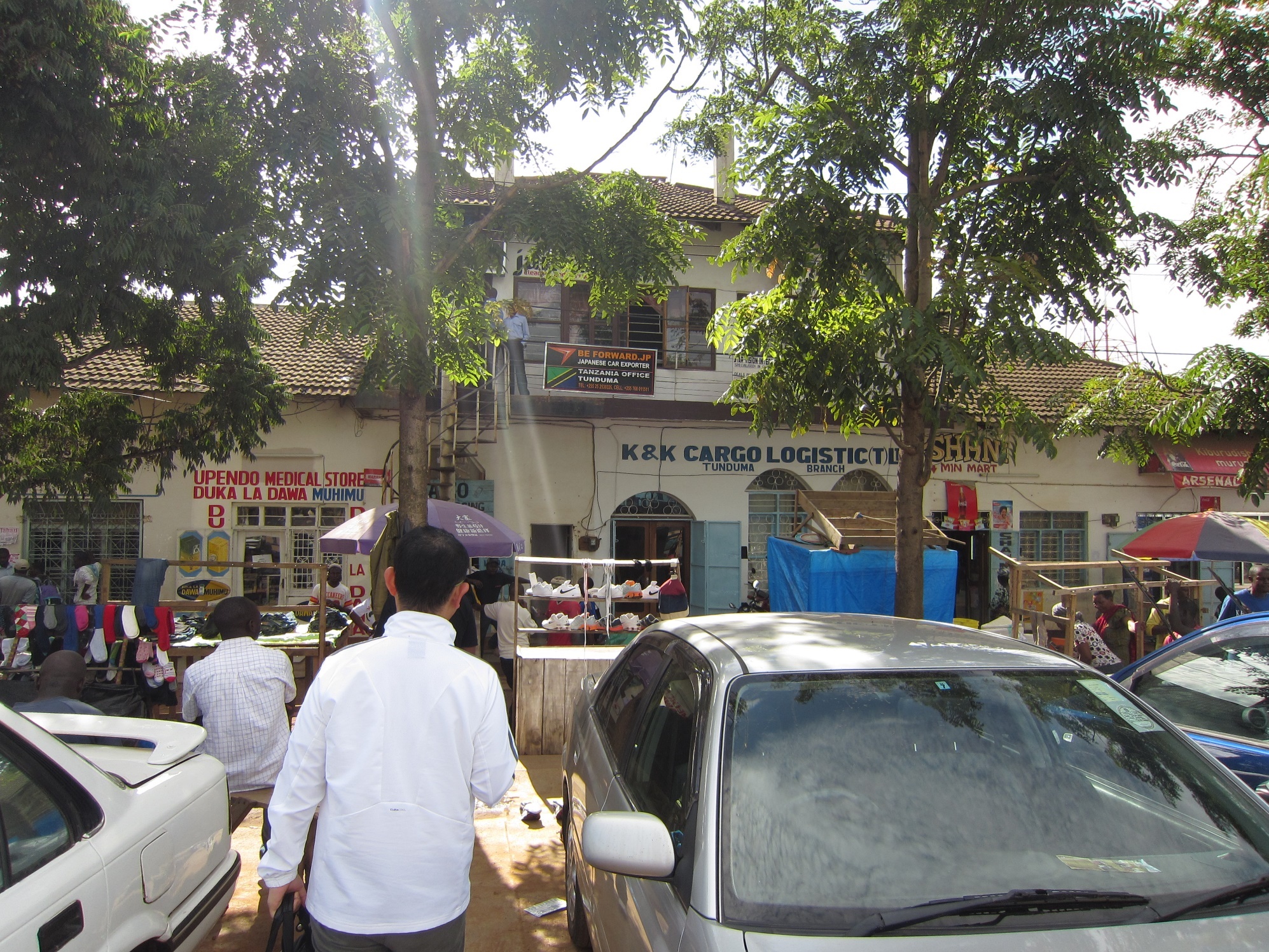 ネットへのアクセスも提供。数多くの人が訪れる
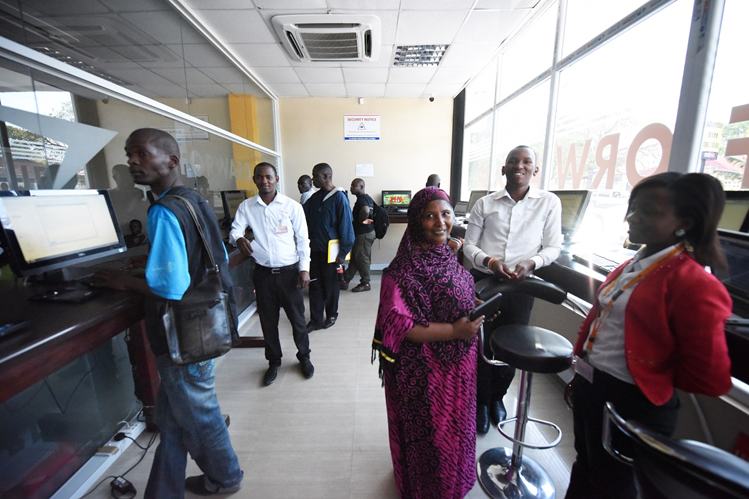 [Speaker Notes: ・先ほど見せたコンテナを開けるのを待っている人たちの（フィリピンのサープラス（不用品）コンテナの）写真を実現できた]
物流網の確立
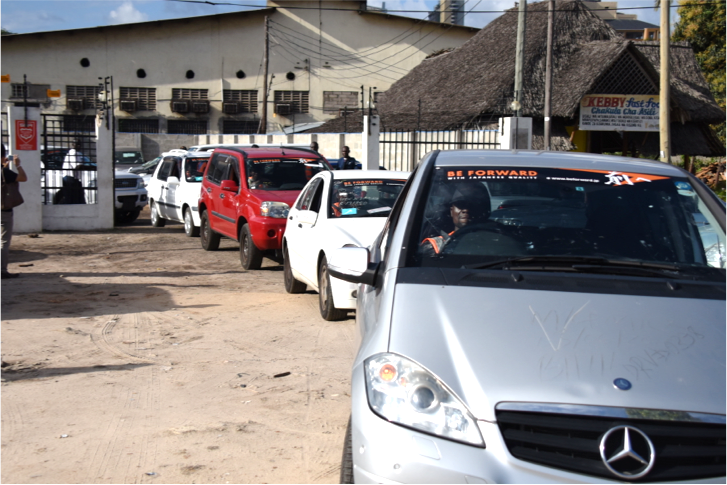 キャラバン隊での自走配送
110 Routes
港での引渡ししか出来なかった中古自動車輸出業界で、

自社配送サービス『シティーデリバリーサービス』を確立し、

内陸国までサービスを届けることが可能に
国境地帯にあるTundumaの拠点
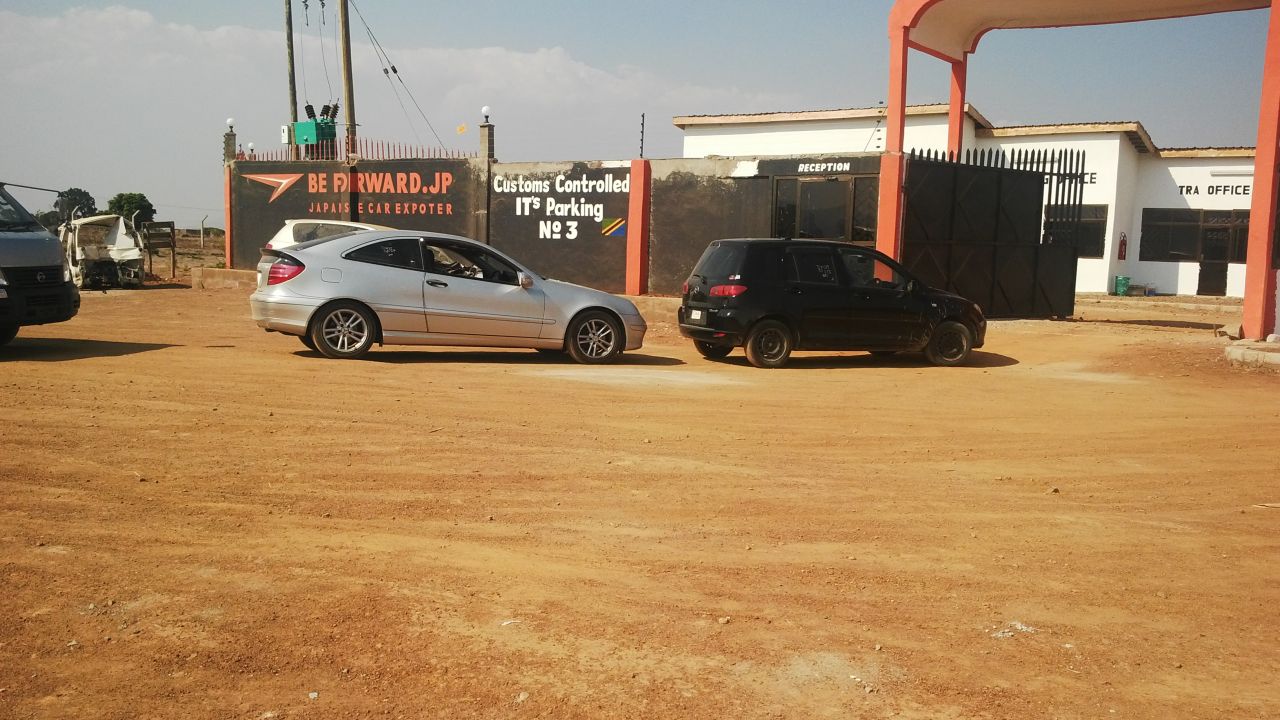 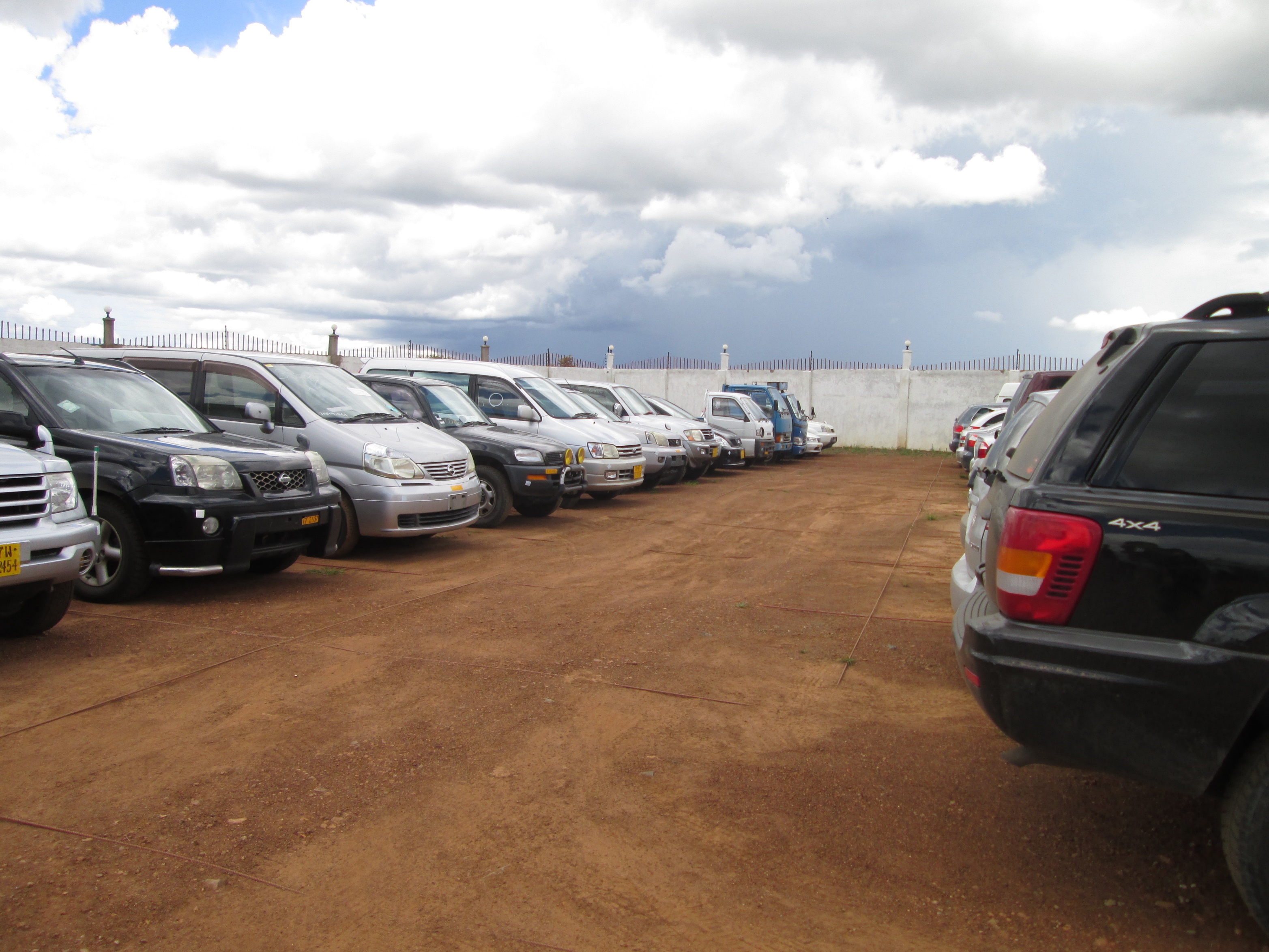 物流拠点も設置
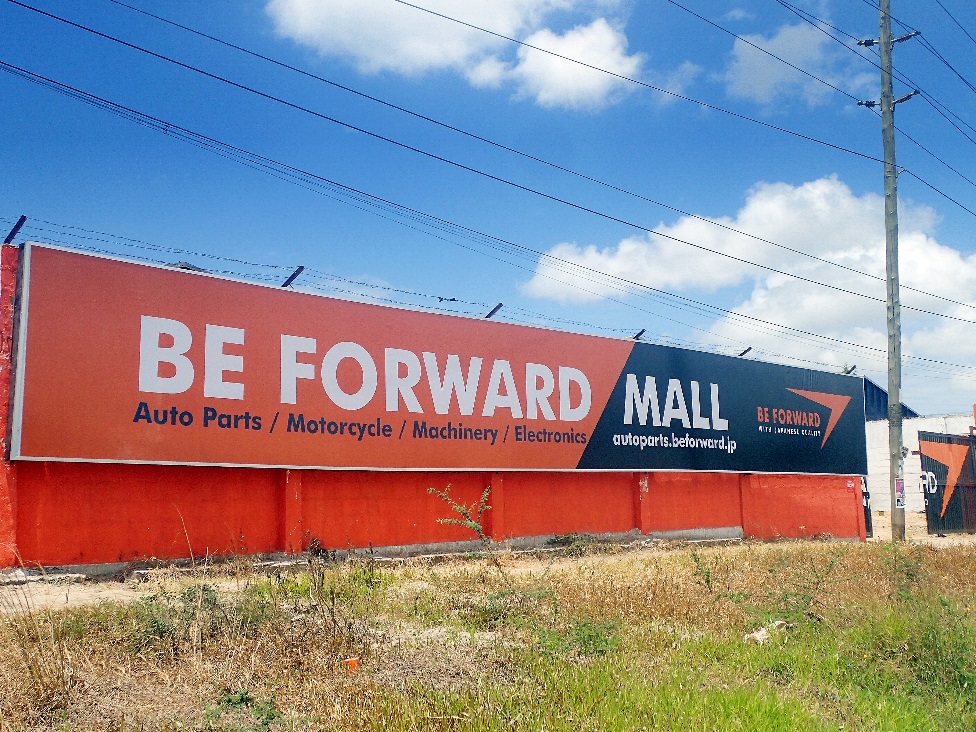 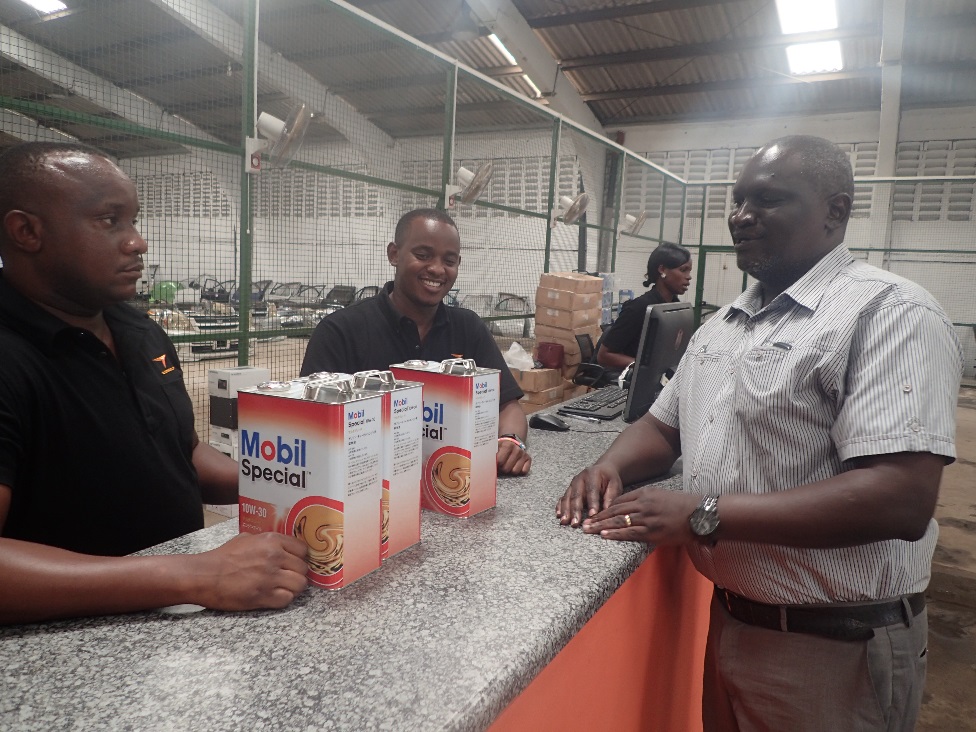 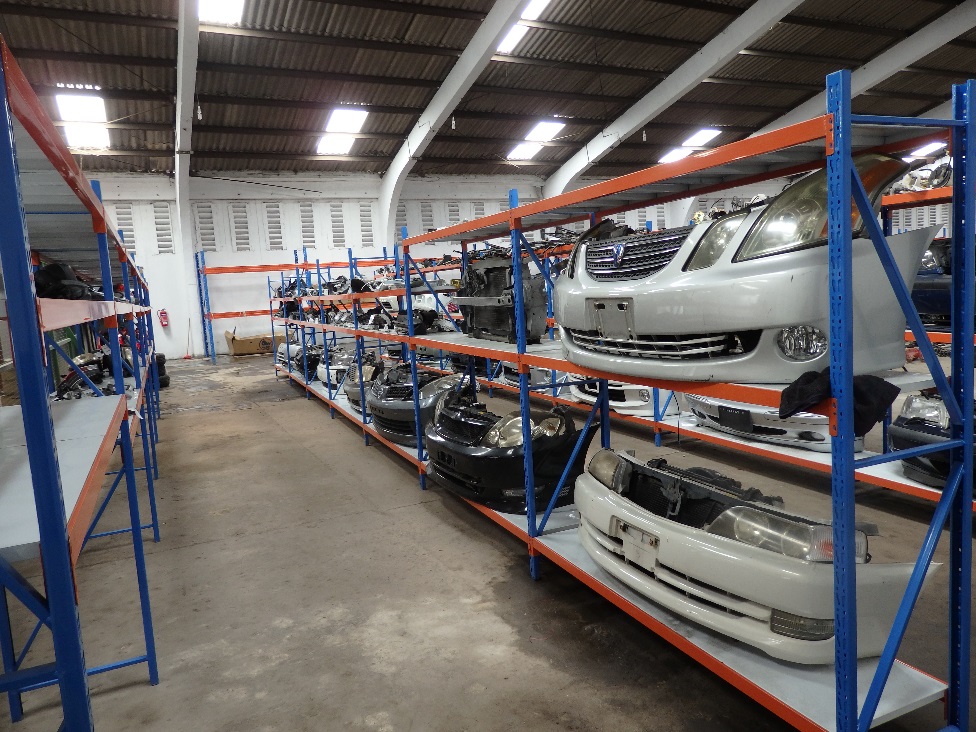 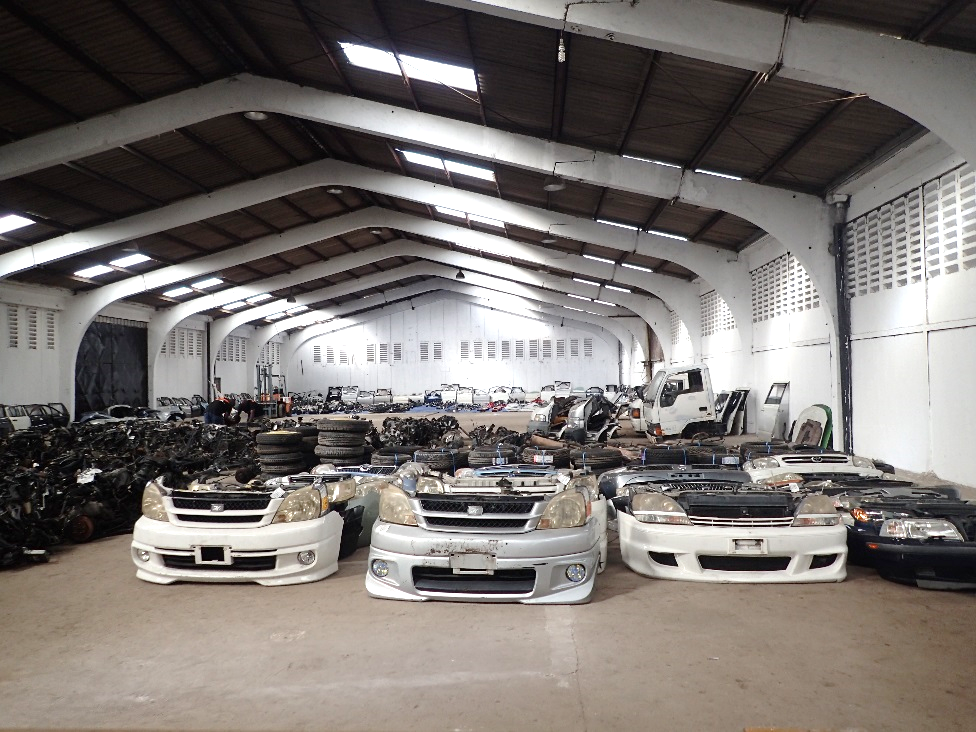 タンザニアのビィ・フォアードモール
現地に購買窓口となるオフィスも設置
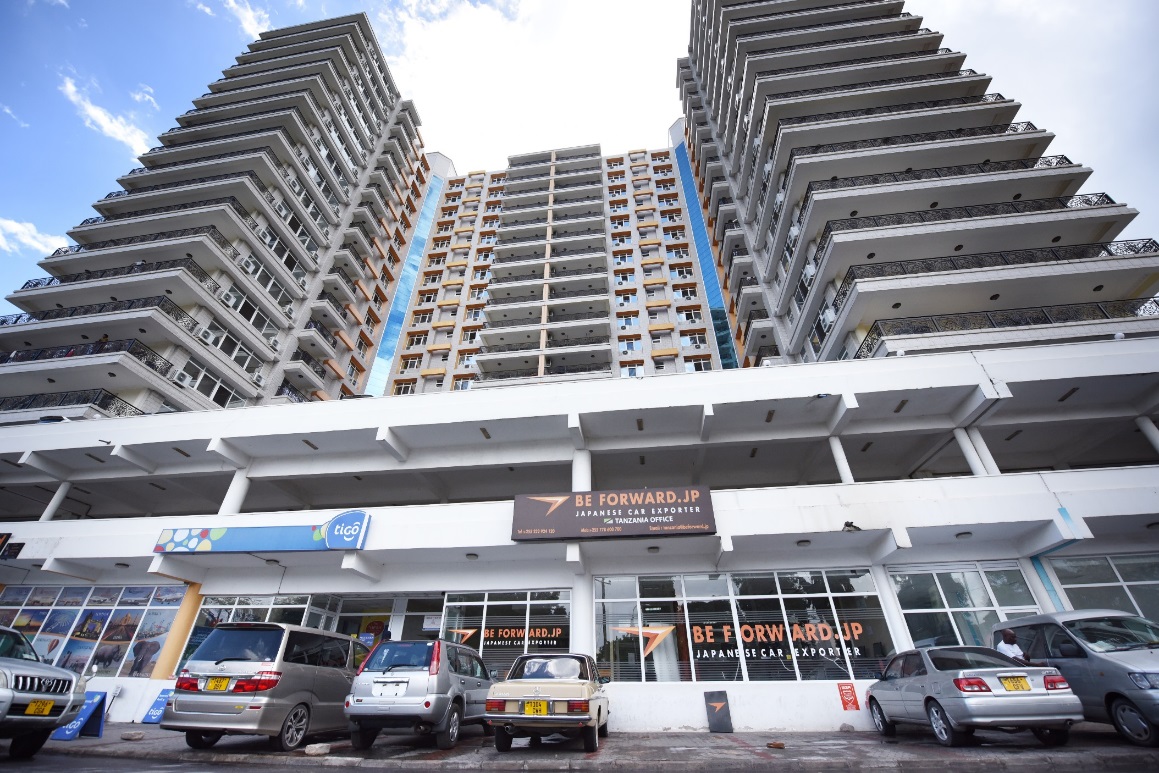 タンザニアの現地オフィス
ネットへのアクセスも提供。数多くの人が訪れる
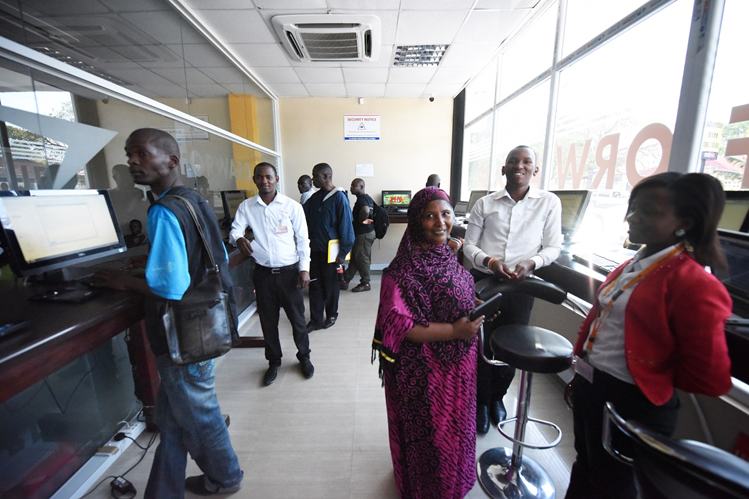 [Speaker Notes: ・先ほど見せたコンテナを開けるのを待っている人たちの（フィリピンのサープラス（不用品）コンテナの）写真を実現できた]
「事業のためのインフラを自ら整備した」
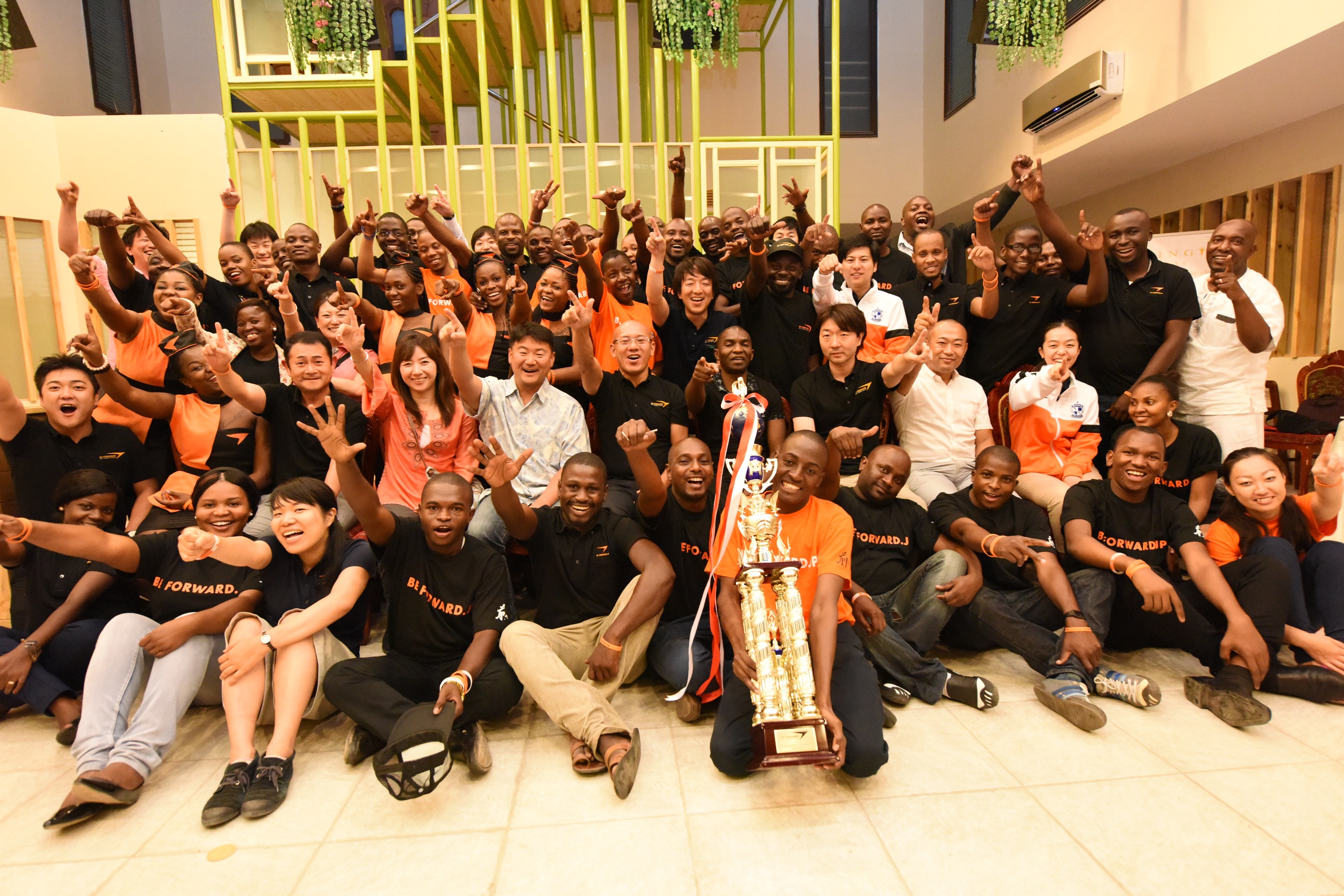 タンザニアオフィスのスタッフと
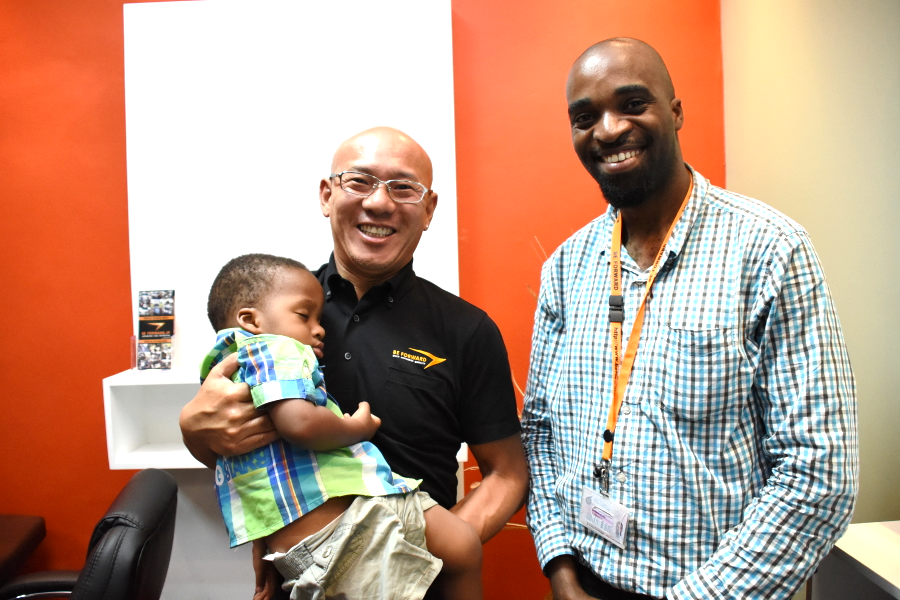 運転手
→　マネージャー
→　セールススタッフ
日本の仕組を持ち込み
現地の人材で高サービスを実現
日本人スタッフによる直接指導
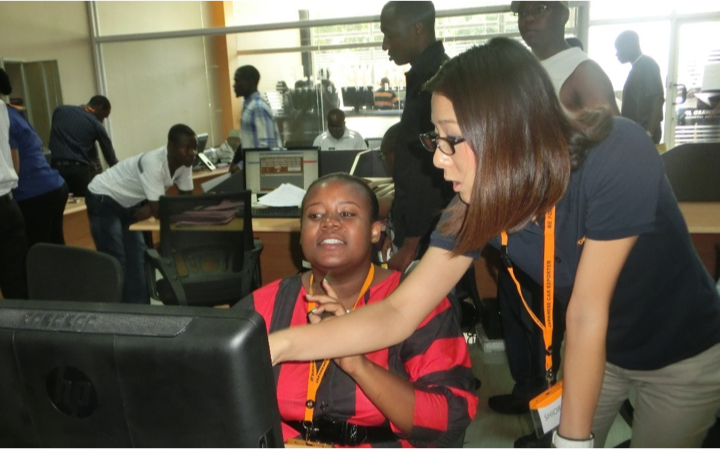 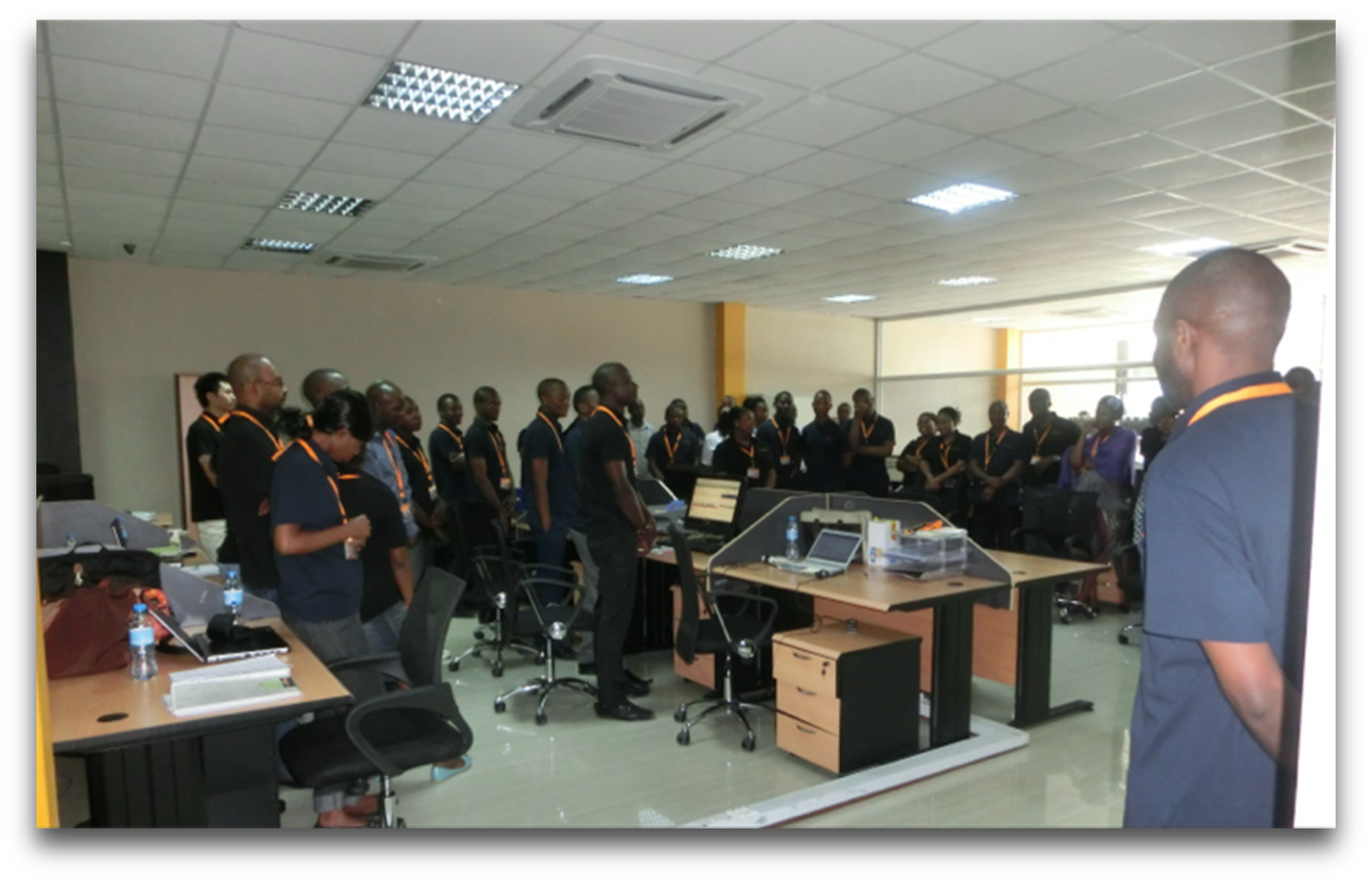 日本式の朝礼も現地に浸透
[Speaker Notes: 他力本願の傾向があり、悩みもあるが・・・]
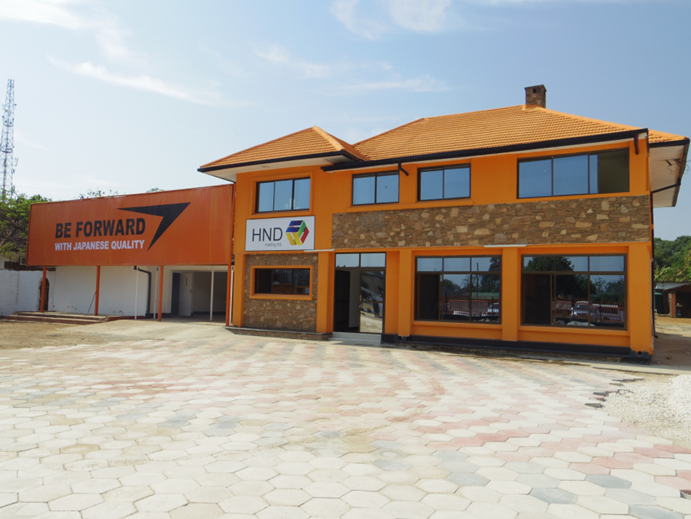 現地パートナーが作ってくれたBE FORWARD　カラーのザンビアオフィス
「現地パートナーの力を活かし、共に儲かる仕組みを築いた」
様々なニーズに耳を傾けた
もっと早く
効率的に、車を受け取りたい
いくらでどんな車が手に入るか知りたい
写真をもっと
たくさん見たい
車がどこに
あるか知りたい
雇用を生み
出してほしい
お金が届いたか
知りたい
地元の経済を発展させてほしい
支援してほしい
最後の値段交渉は直接人としたい
❶BtoCに向けた商品の見える化
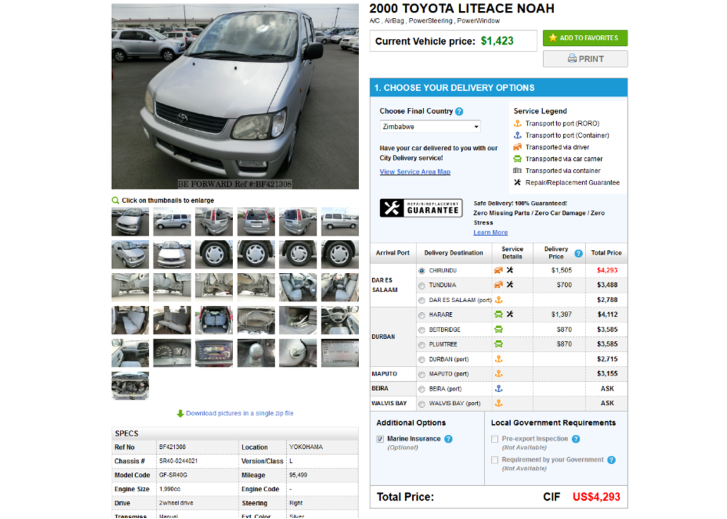 今ではお馴染みの商品詳細も2006年当時は有名サイトにもほとんどなかった。
❷見て楽しい豊富な品揃え
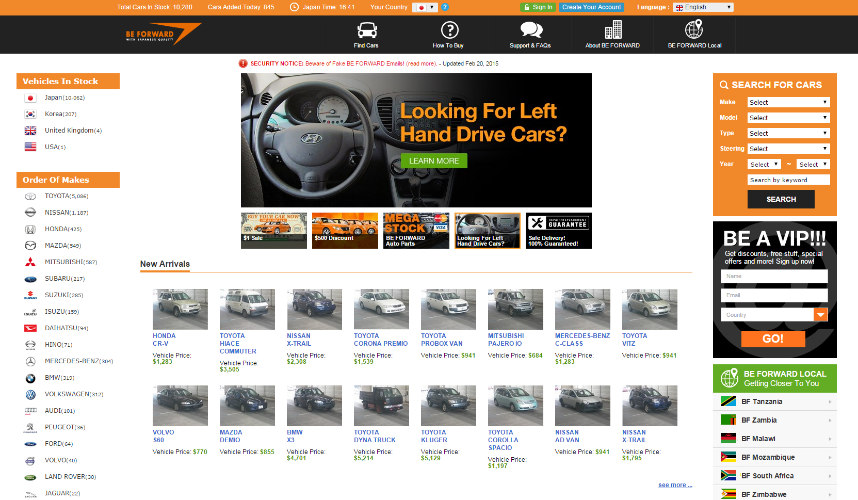 Total Cars In Stock: 8,000
❸ITを活用したCRMの実施
Car at Progress
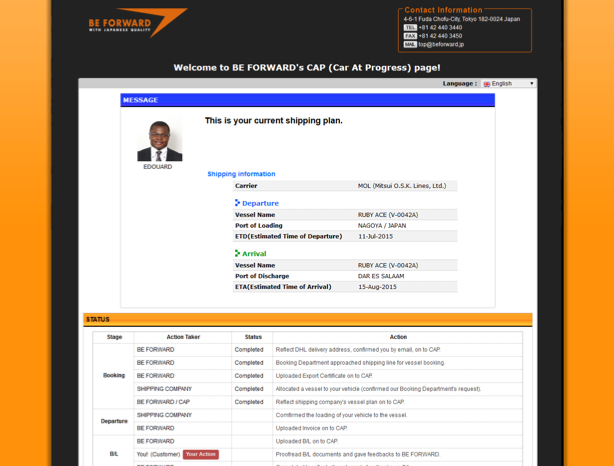 「お客様の声に応えた。そしてシステムを磨いた。」「『このくらいのサービスでいい』はない」
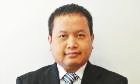 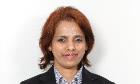 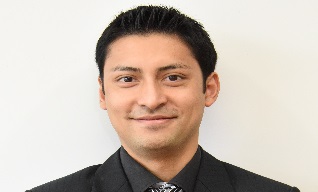 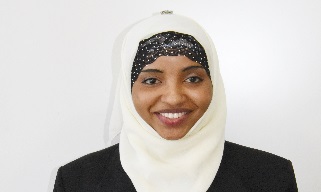 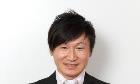 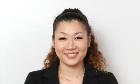 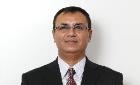 国境を越えた平等な採用
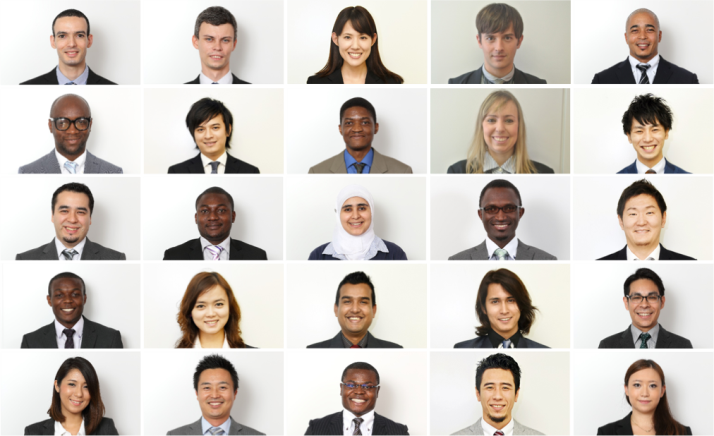 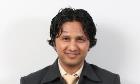 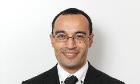 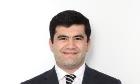 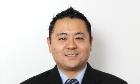 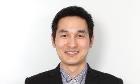 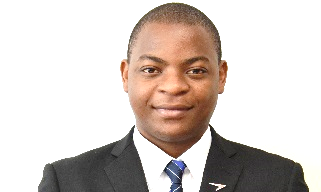 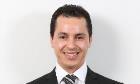 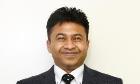 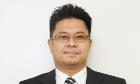 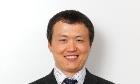 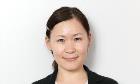 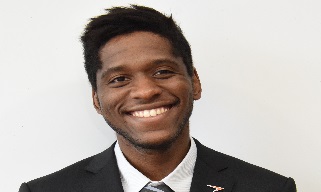 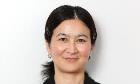 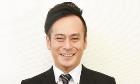 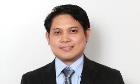 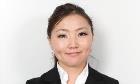 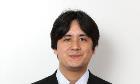 ２８ヵ国　３５言語のグローバル採用
現在は3割の社員が外国人
2009年、初めて入社した外国籍の社員
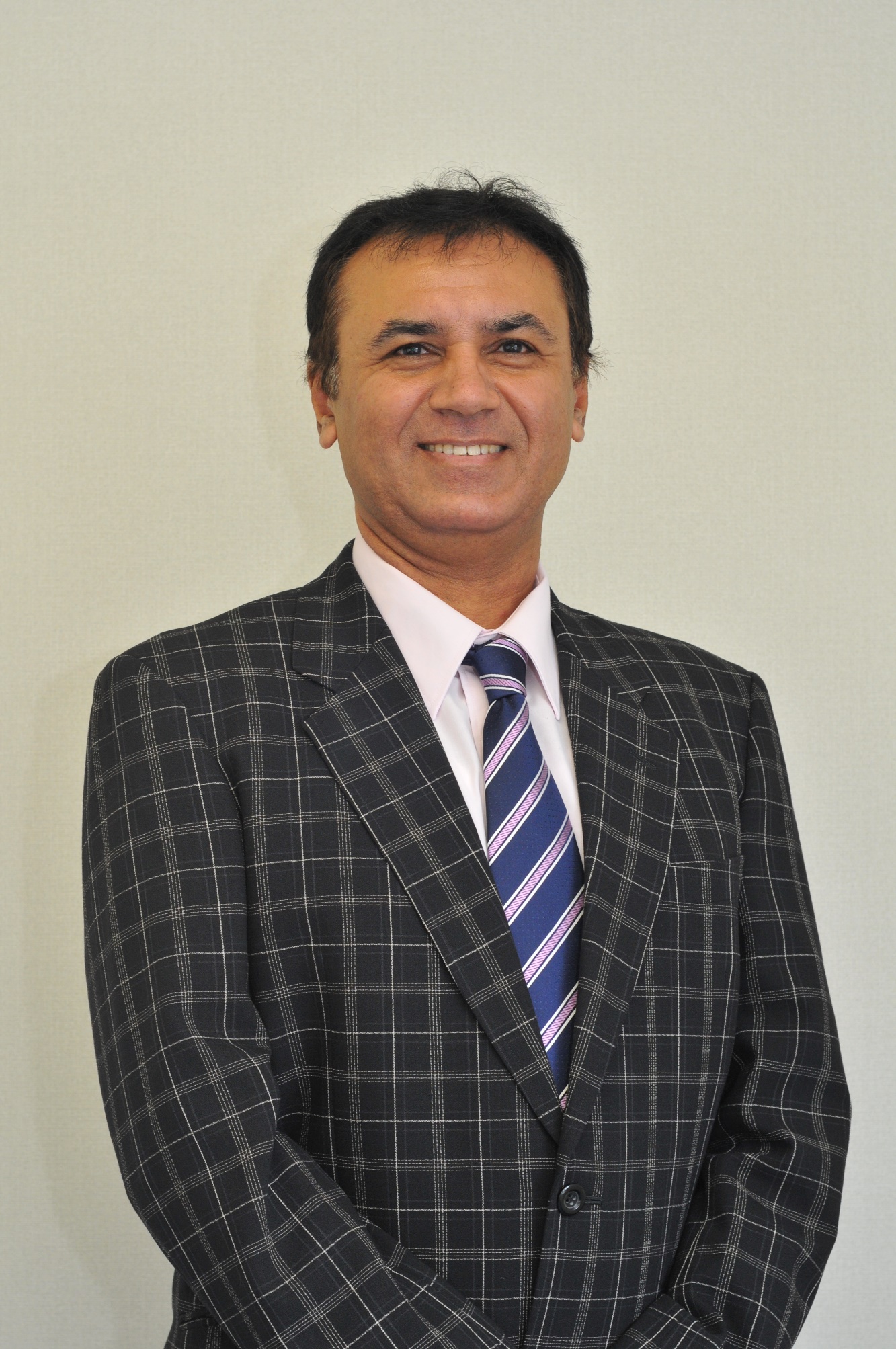 外国人社員の力を活用。その際のポイントは特別扱いするのではなく、日本人と平等に接する
CSRを通じ、地元の発展にも関わる
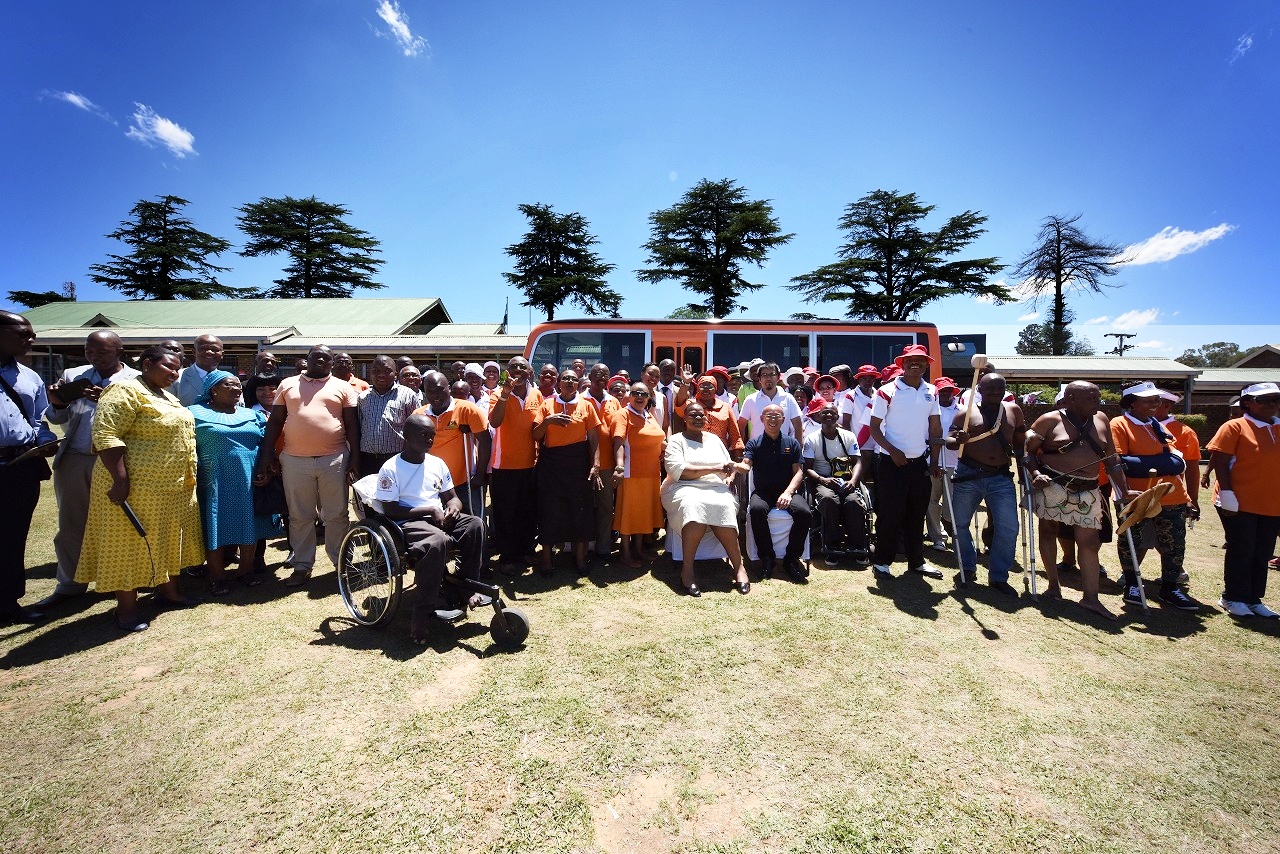 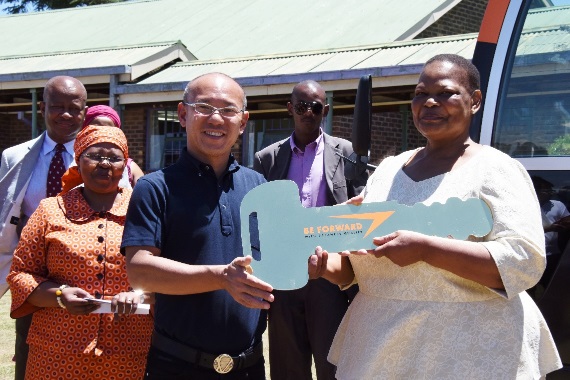 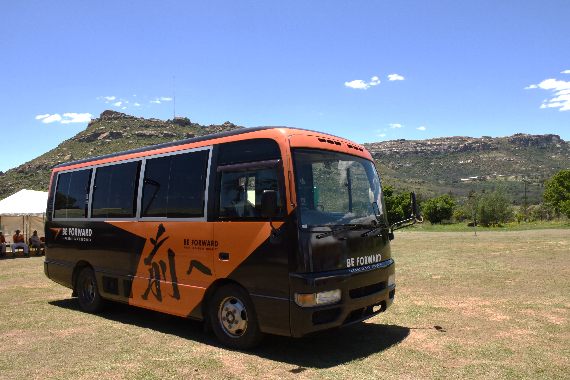 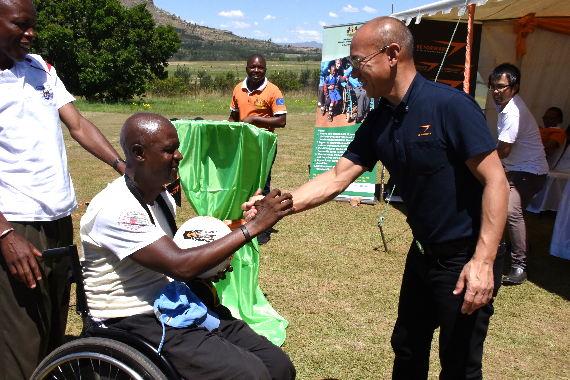 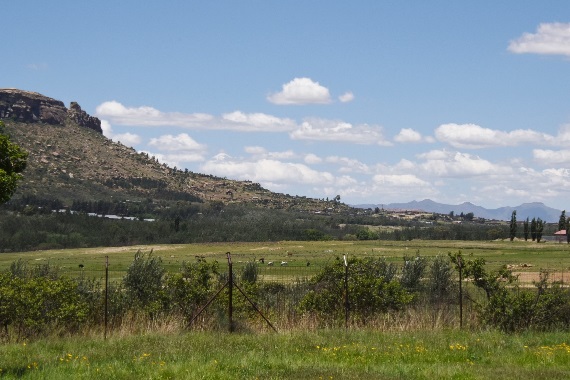 レソト王国に障害者用バスを寄贈
現地イベントの開催を支援
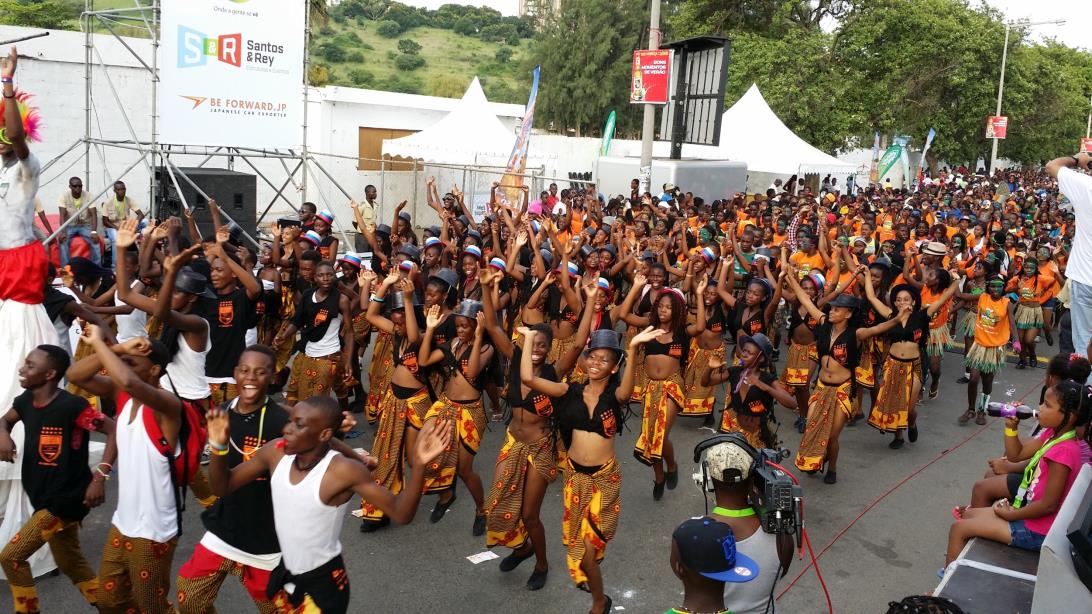 モザンビークのカーニバルでは地元の高校生が
弊社のシャツを着てパレード
マラウィのプロサッカーチームとオフィシャルスポンサー契約を締結
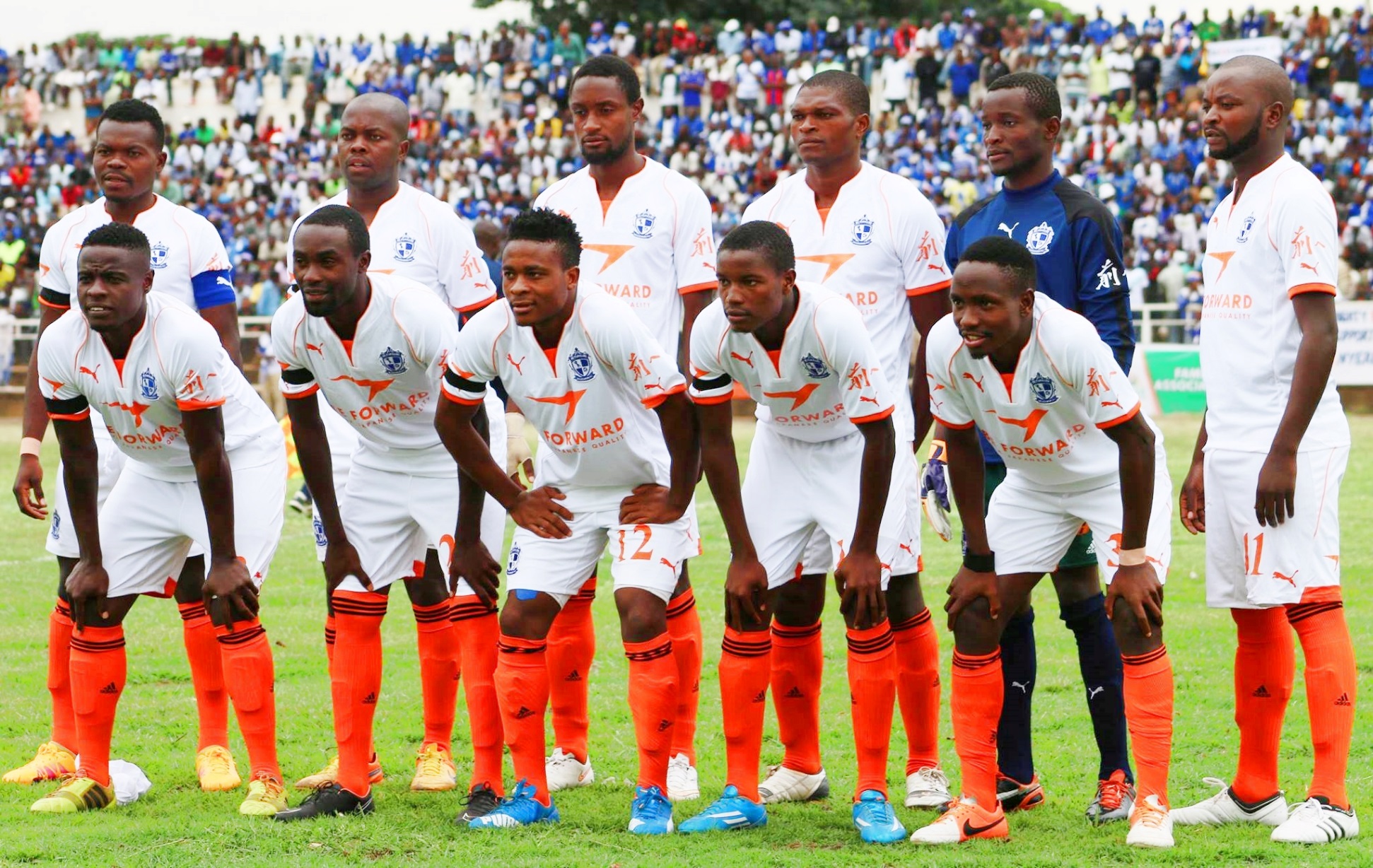 ワンダラーズ　2016年開幕戦の様子
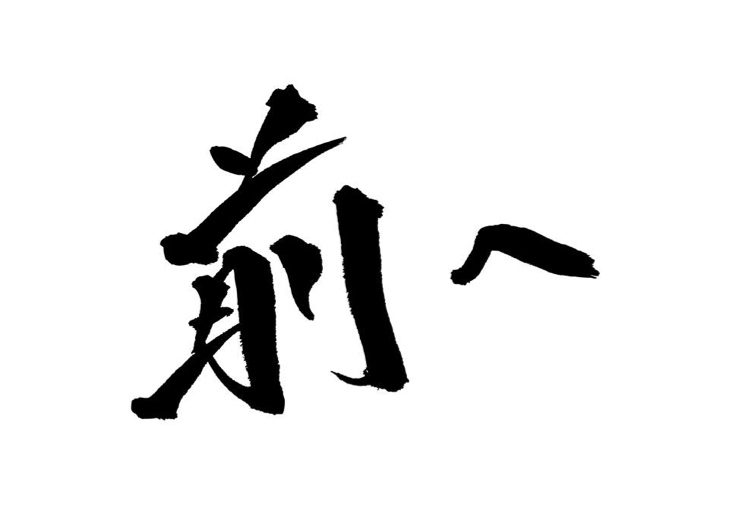 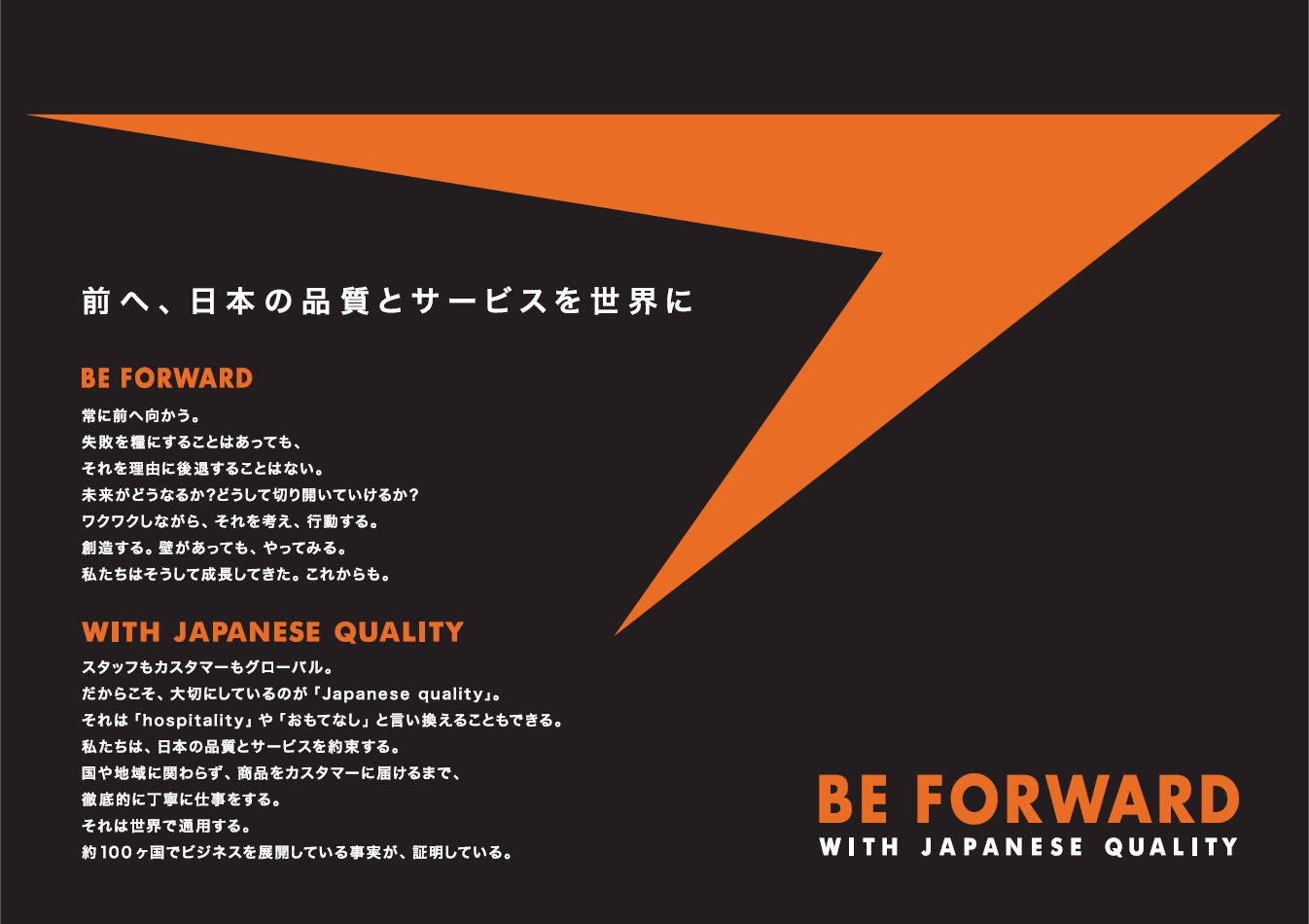